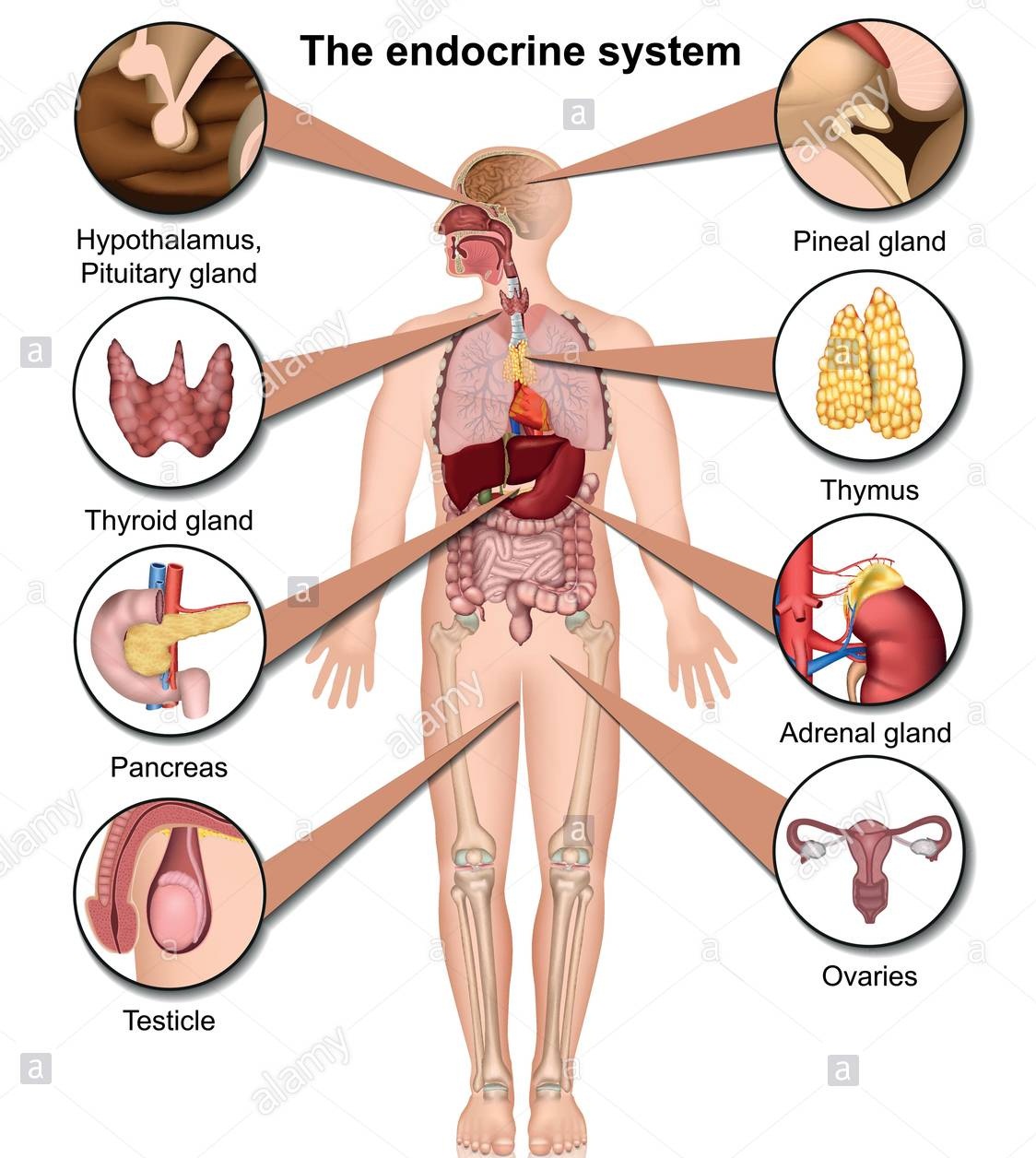 Glands
Most glands are formed during development by proliferation of epithelial cells so that they project into the underlying connective tissue.
Some glands retain their continuity with the surface via a duct and are known as EXOCRINE GLANDS. 
Other glands lose this direct continuity with the surface when their ducts degenerate during development. These glands are known as ENDOCRINE glands.
MIXOCRINE :  Both endocrine + Exocrine e.g. Pancreas ,Secretes digestive enzymes in the intestine & insulin hormone to  the blood
Patterns of Hormone Action
Endocrine: circulated by blood to distant target cells. 
Paracrine: Hormones that affect neighboring cells
Autocrine:  Hormones that act on the cells that secrete them

Neuroendocrine

Neurotransmitter
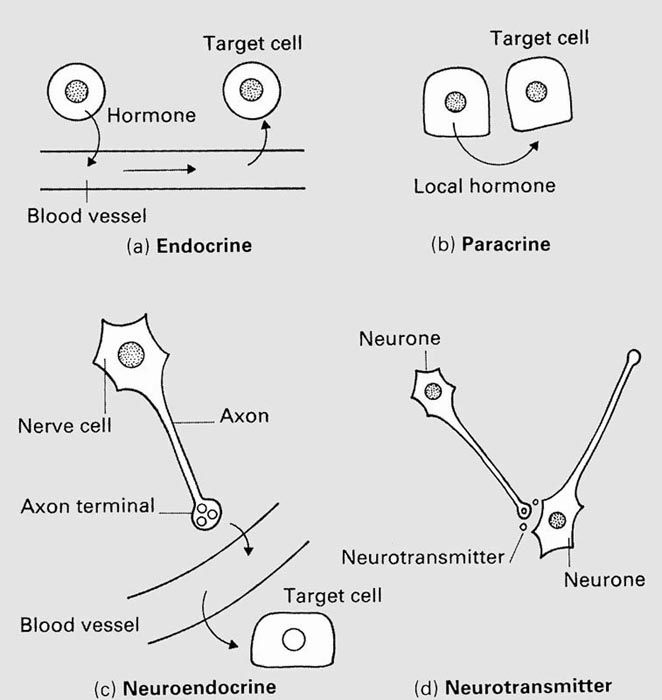 Endocrine Glands
Endocrine glands do not have ducts. Their secretions (hormones) are secreted into the blood stream. 
The secretory cells of endocrine glands are therefore always have a rich network of blood vessels.
The released - hormones, are usually released by exocytosis, by the secretory cells, into the interstitial spaces and pass through fenestrated cpaillaries to enter the blood stream and move to target organs. 
The target organs will have specific receptors for the hormone, and can respond when the hormone binds to it .
Hormones (chemical messanger)  can be chemically classified into:   
Proteins :A.A. peptides 
,polypeptide
e.g. pituitary gland 

Lipids : Hormones that are lipids synthesized from cholesterol (steroids) . 
E.g. adrenal cortex
1. Protein secreting cells 
Basophilic cytoplasm  
Numerous ribosomes & rER 
Secretory granules
      stored hormones
2. Steroid secreting cells 
Acidophilic cytoplasm 
Numerous  sER
numerous mitochondria 
Numerous lipid droplets
Not stored hormones
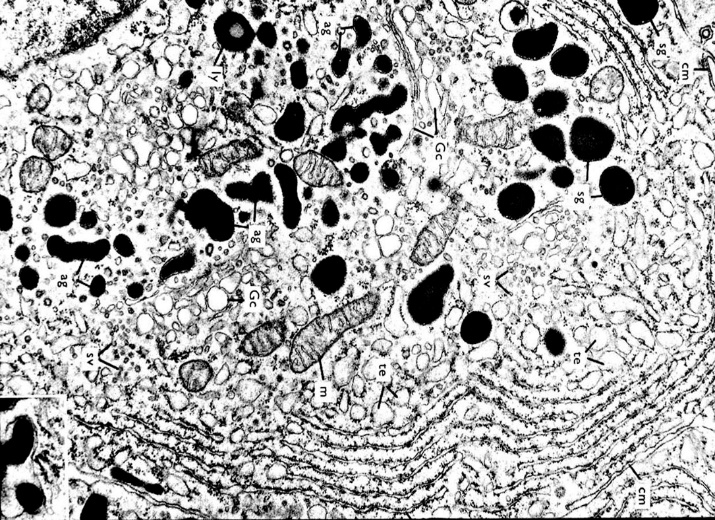 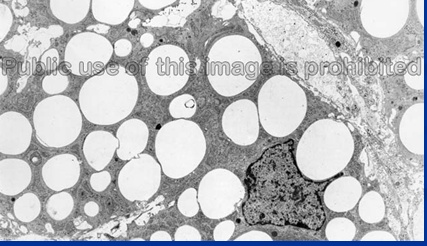 2
1
Introduction to the Endocrine System
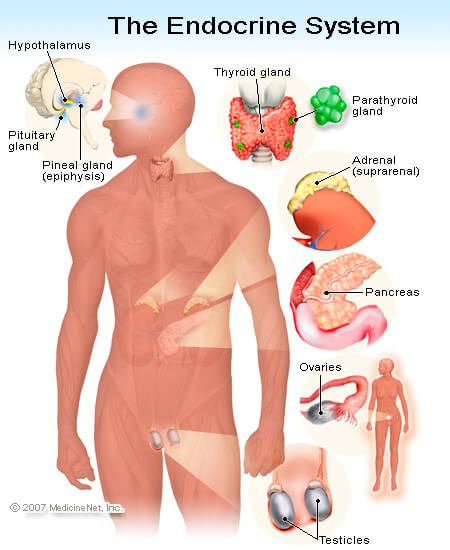 The endocrine glands 
Principle glands : 
Hypothalamus   
Pituitary gland
Pineal body
Thyroid gland & Parathyroid
Suprarenal gland (adrenal ) 
Pancreas 
Gonads (testis, ovary)
Others 
Kidney (erythrop + renin)  
heart(ANF)  
Thymus (hormone stimulate T cell maturation)  
 adipose (leptin)   
Local Hormones 
GIT (Diffuse neuroendocrine system)
Neurotransmitter (nerve ending)
Pituitary gland(Hypophysis Cerebri)
The pituitary gland is found in the inferior part of the brain and is connected by the pituitary stalk so it is called (Hypophysis Cerebri)

The pituitary gland consists of two major regions:
Anterior pituitary gland (anterior lobe or adenohypophysis
 
Posterior pituitary gland (posterior lobe or neurohypophysis
. 
The Anterior pituitary is involved in sending hormones that control all other hormones of the body so referred to as the :
master gland .
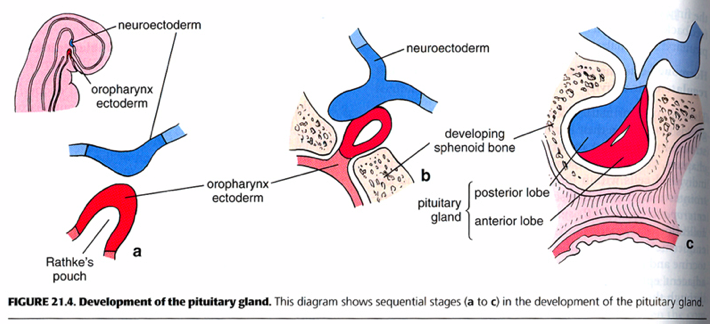 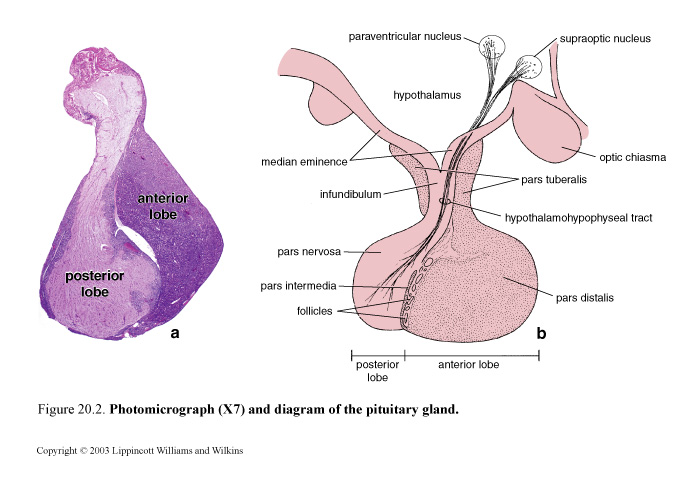 Pituitary gland (Hypophysis Cerebri)
The pituitary gland (hypophysis) is attached to the bottom of the hypothalamus by a slender stalk called the infundibulum. 
size of a pea /0.5 gm / protrusion off the hypothalamus, Lies in the sella turcica 
(bony cavity of sphenoid) covered by diaphragma sellae (fold of dura mater)
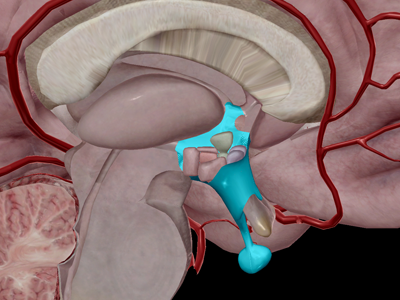 Histological structure of Pituitary gland
Stroma : surrounded by a thin connective tissue capsule/ loose connective tissue between the capsule and the periosteum.
Parenchyma :  it has plexus of thin-walled veins & capillaries         + 
epithelial component: adenohypophysis
 (anterior pituitary)
neural component: Neurohypophysis 
 (posterior pituitary).
Adenohypophysis
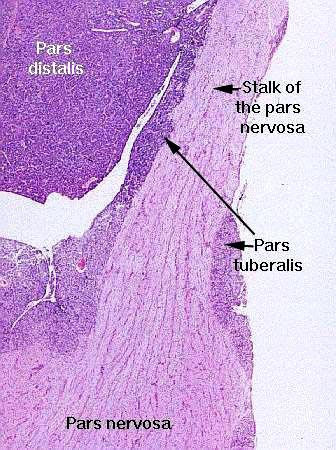 1. Pars Tuberalis
2- Pars Intermedia
3. Pars distalis
1. Pars Tuberalis
Highly vascular region containing the veins of the hypophyseal portal system and wraps the pituitary stalk (infundibulum).  
Principal cells of the pars tuberalis are low columnar .
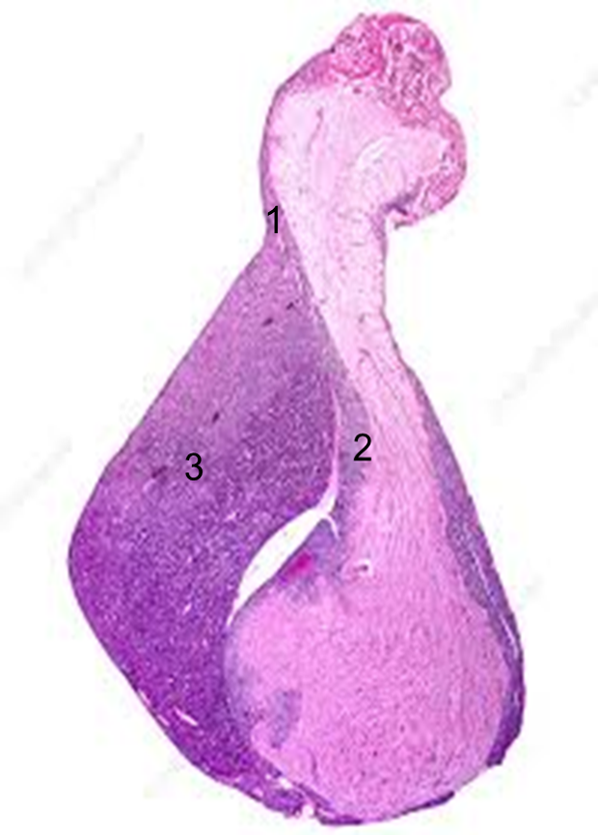 2- Pars intermedia
contains basophilic and chromophobic cells surrounding colloid-filled cysts
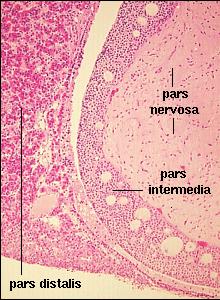 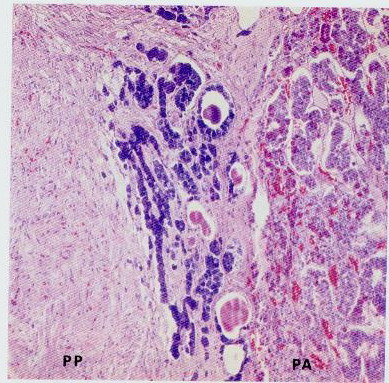 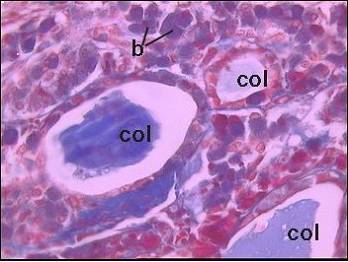 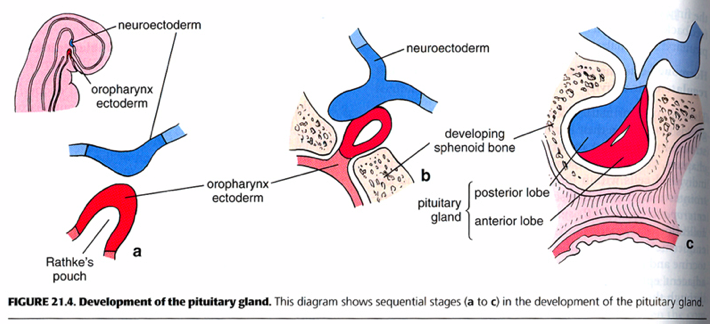 3- Pars distalis
Stroma : CT capsule, reticular fibers. 
Parenchyma 
Cells cords of epithelial cells 
staining characteristics the cells are of two types : 
1.  chromophobes  52% not stain intensely
2.  chromophils  48% densly stained cytoplasmic granules
basophils 11% (darkly pink stained) 
acidophils  37% (eosinophilic or reddish stained) 
+ Blood vessels 
fenestrated  capillaries (sinusoids)
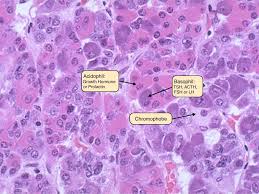 Cells of pars distalis
Identification of the cells
Routine stains
Special stain
Immuno-histochemistry
Transmission electron microscope
Chromophobes
Chromophils
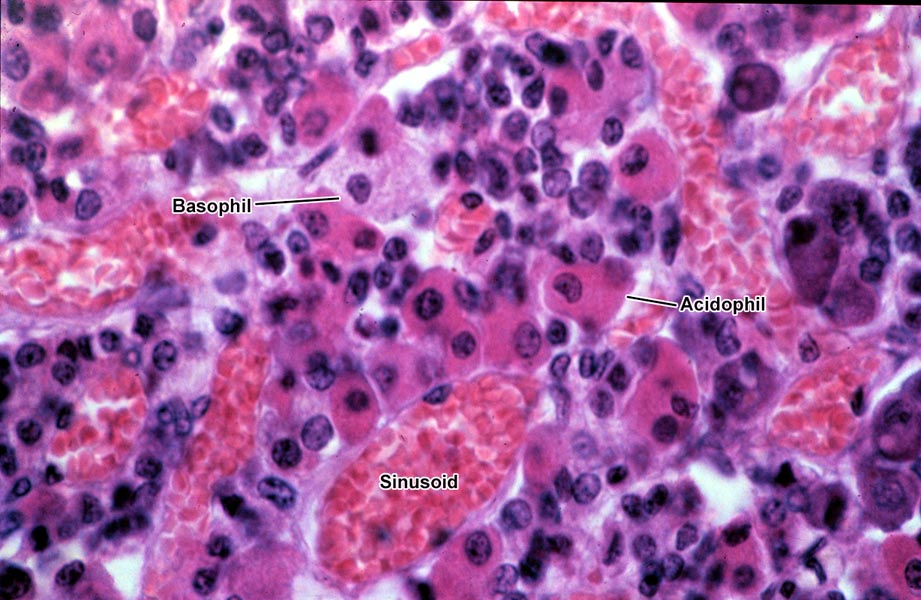 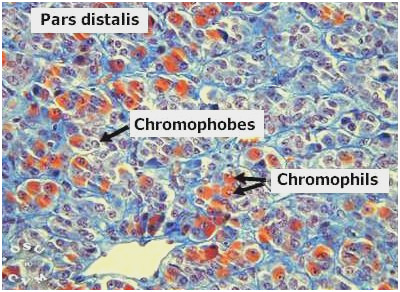 Adenohypophysis hormones
Immunohistochemical localization of growth hormone
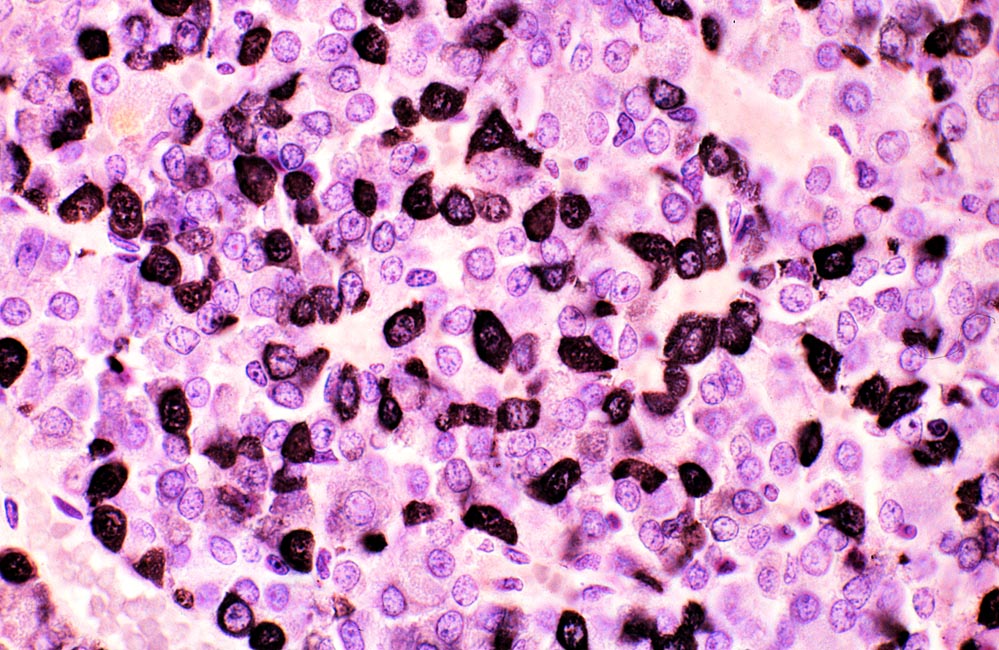 Neurohypophysis (Pars nervosa) Two partsInfundibulum, a slender stalk of nerve tissue that suspends the pituitary gland from the base of the brain pituitary stalk The Pars Nervosa, is connected directly with the Hypothalamus of the brain by axons .
components
1- unmyelinated axons: 
of neurosecretory cells present in supraoptic and paraventricular nuclei of hypothalamus 
Transmit secretion through hypothalamo-hypophyseal tract. 
2- Herring bodies: 
homogeneous red bodies stored in dilated terminal ends of these axons  
Neurosecretory cells forms Herring bodies
Oxytocin stimulate contraction of
Smooth muscle of uterus
Myoepithelial cells of mammary glands
Antidiuretic hormone (ADH) (vasopressin) increasing reabsorption of water in renal tubule
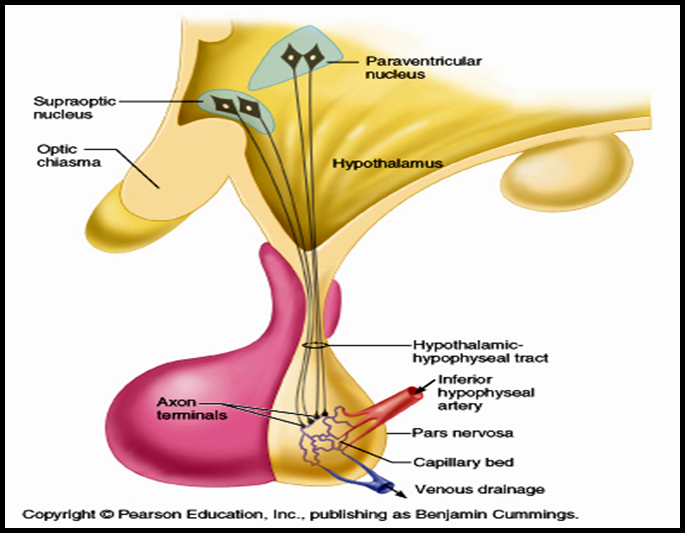 3-Pituicytes: modified branched glial cells having supportive , nutritive and insulating function. Pituicyte is a glial cell of the posterior pituitary.They are similar to the astrocytes /glial cells of the CNS. irregular with processes / cytoplasm contain pigment granules / function: provides metabolic support of nerve fibres
4-Rich blood capillary plexus
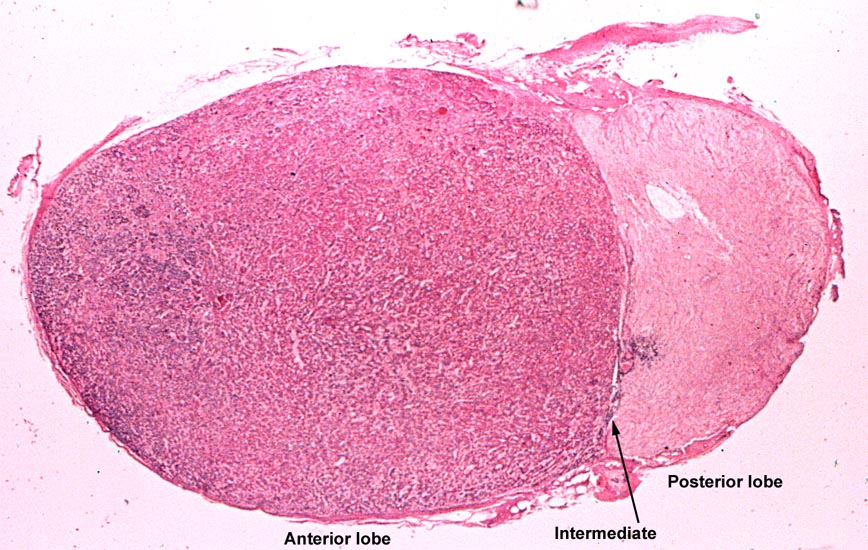 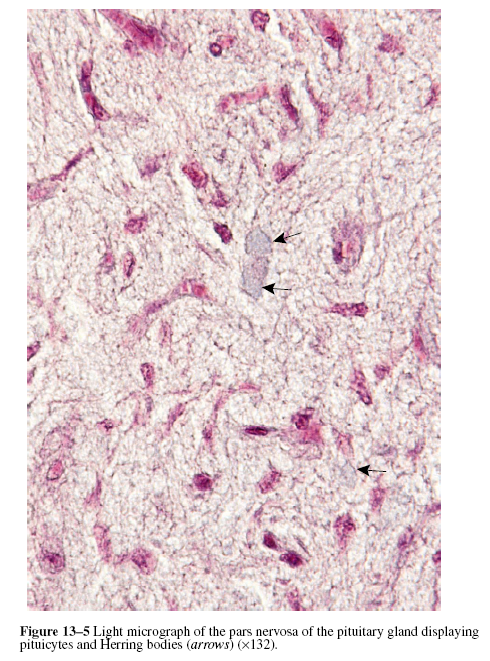 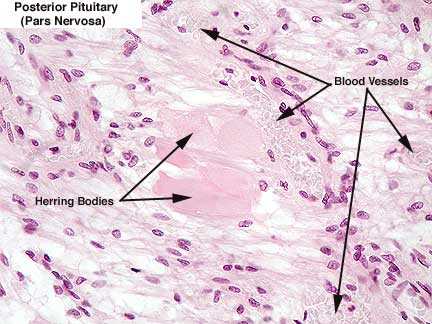 Blood supply of pituitary glandReleasing and inhibiting hormones 	Pass to hypophyseal portal system to pars distalis
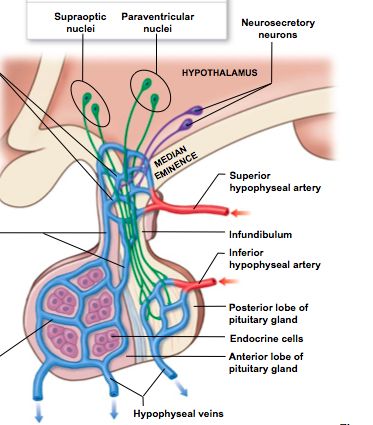 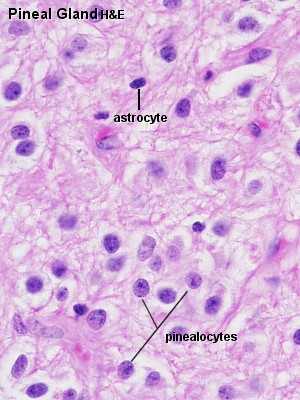 Pineal gland
Structure : 
Stroma: 
pia mater → septa ( BVs & unmyelinated nerve fibers
Parenchyma: 
Two types of branching cells are present:
Pineal gland  (Epiphysis cerebri)
parenchyma
Contains:   
1. pinealocytes (95%), are large and lightly stained nuclei secrete melatonin
melatonin - is involved in daily cycles or circadian rhythms. 
 Levels are high at night as we grow sleepy & low at day light as we awake. The pineal body is directly light sensitive; 
2. glial cells (astrocytes 5%)
with small dark nuclei
Pineal gland with aging
↑ fibrosis
↑ formation of calcified bodies 
= (brain sand)
Brain Sand
 (areas of calcification) that are easily seen with the microscope. These are not a degenerative change
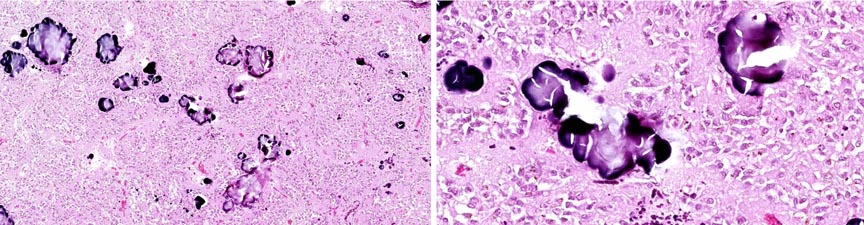 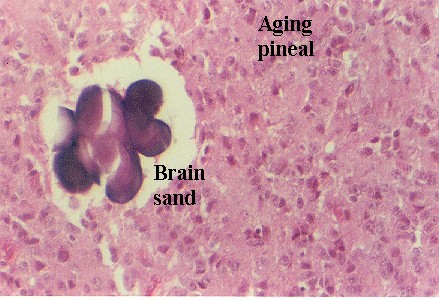